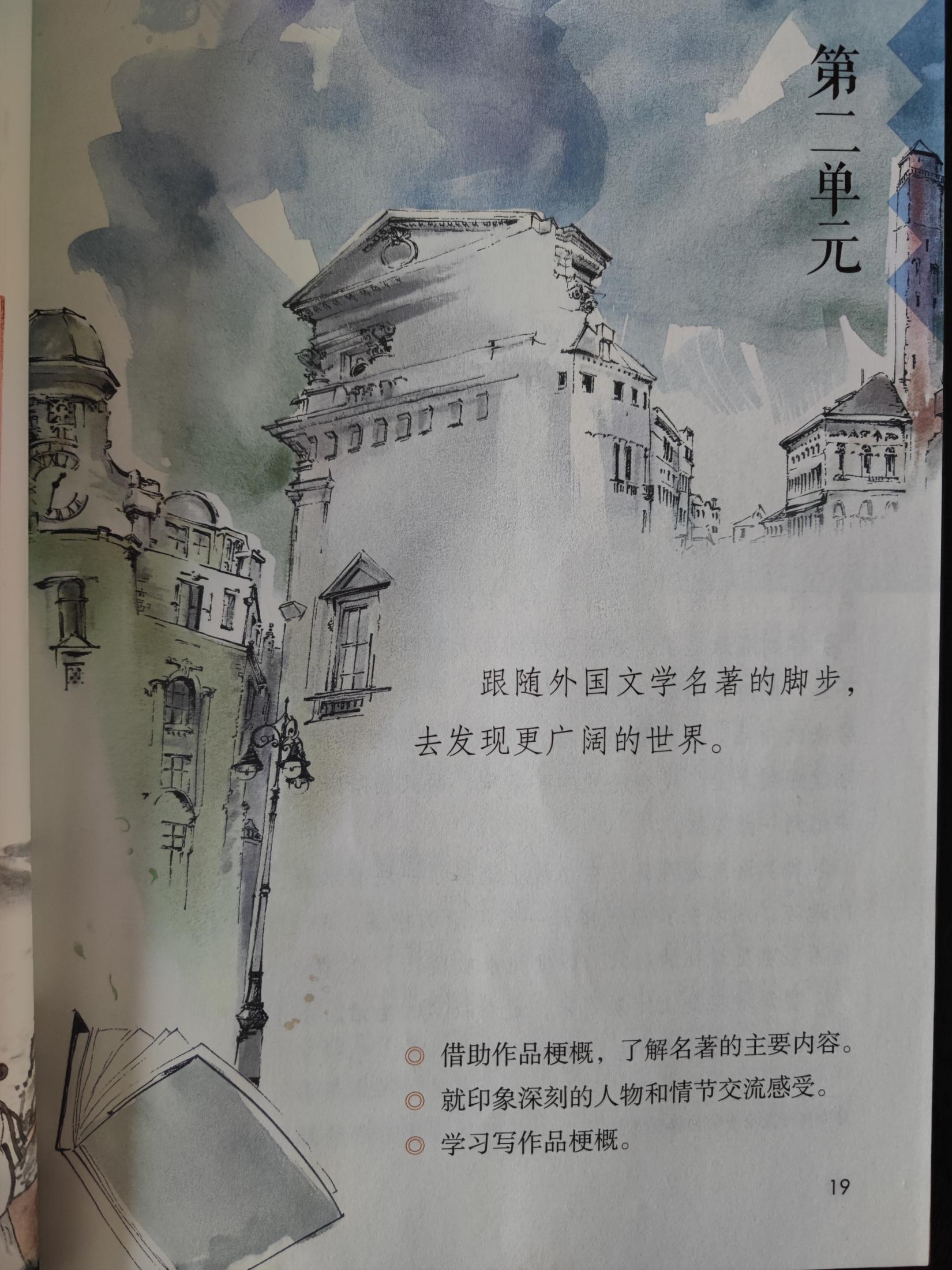 漫步世界名著花园
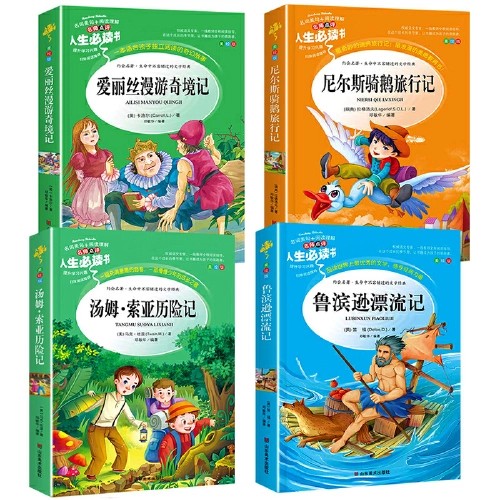 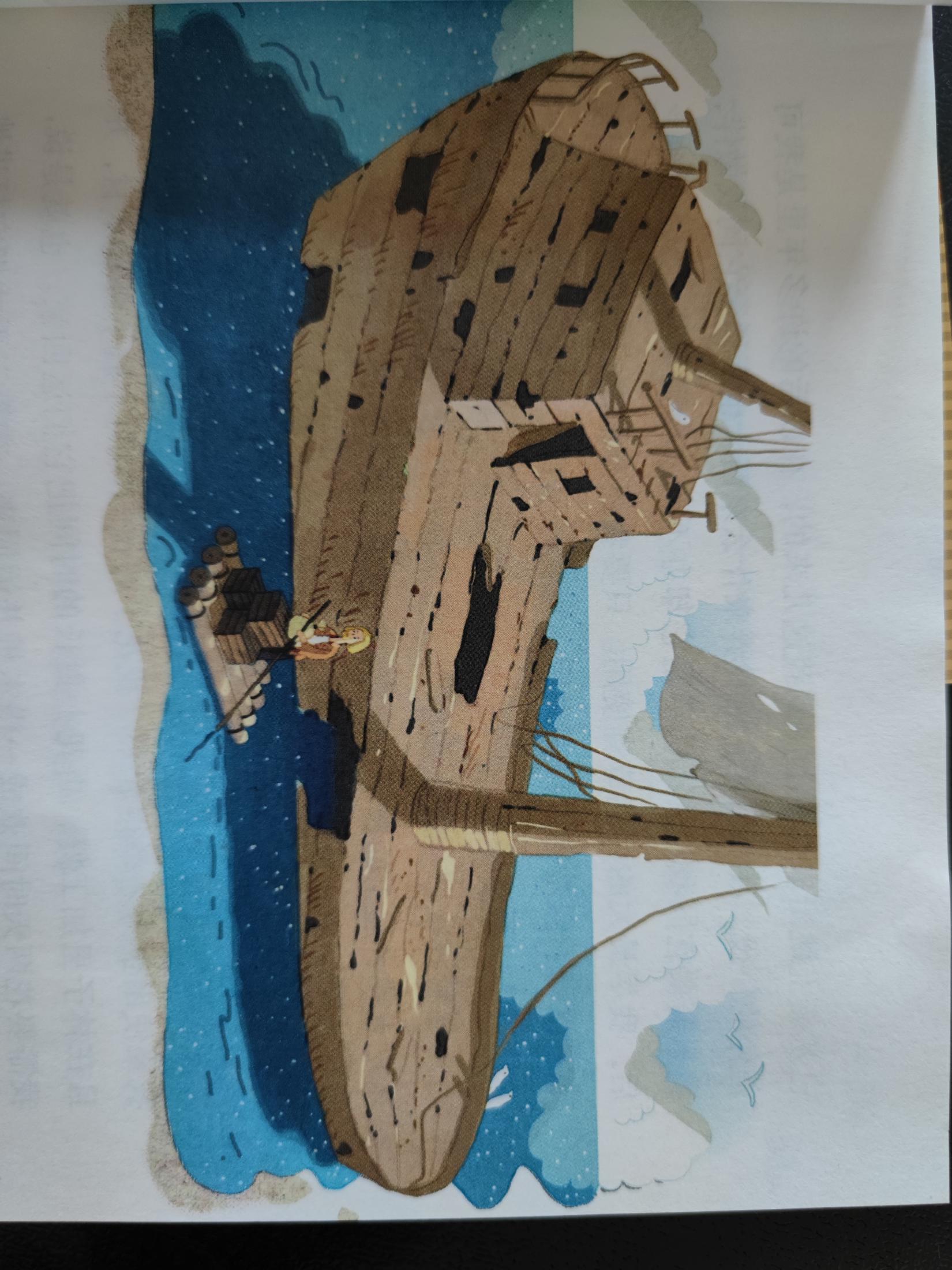 鲁滨逊漂流记（节选）
5
第一课时
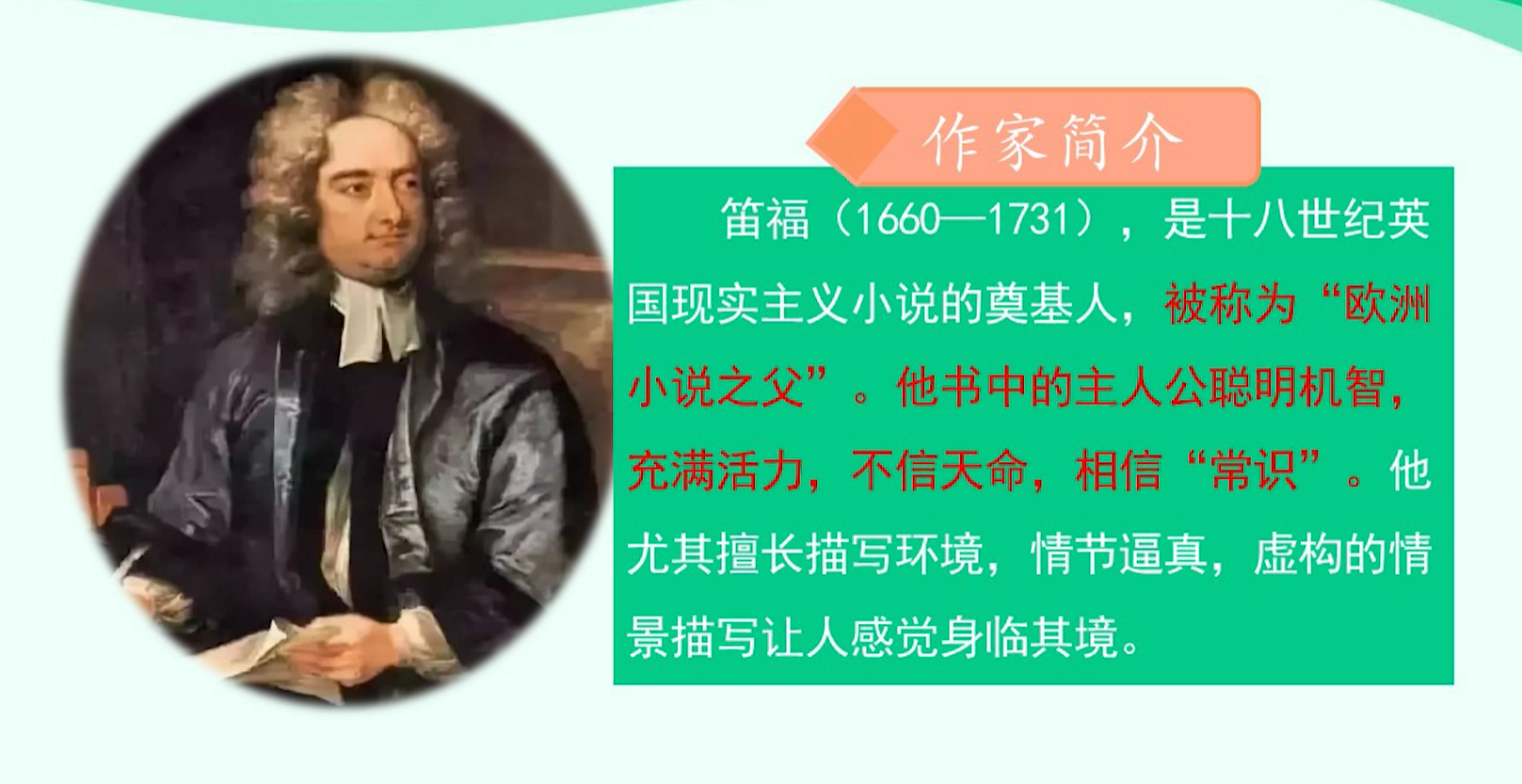 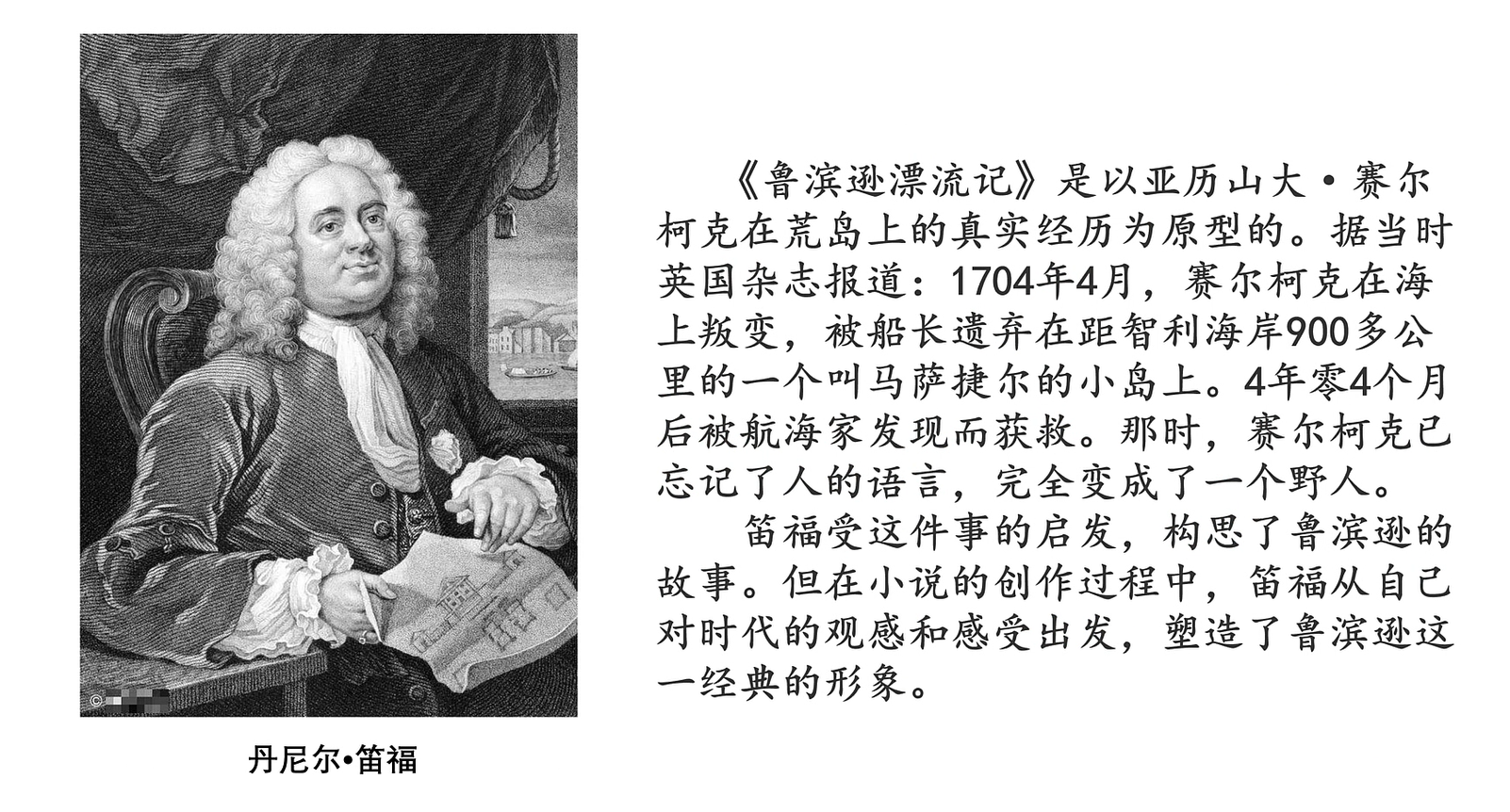 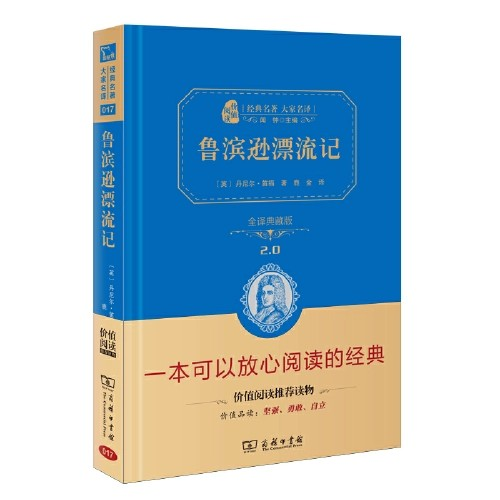 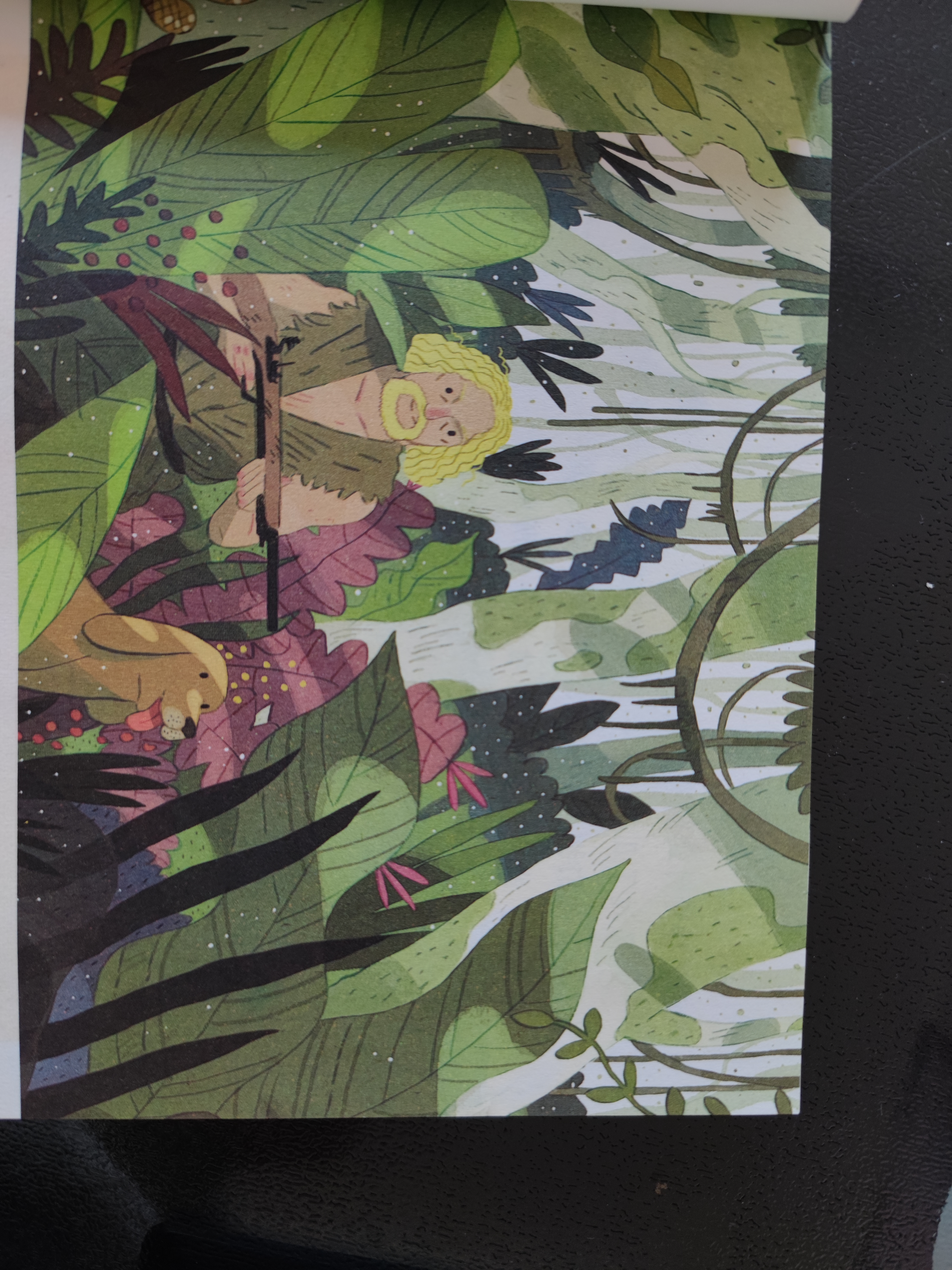 快速浏览文章，课文用几种方式来介绍小说？
梗概
节选片段
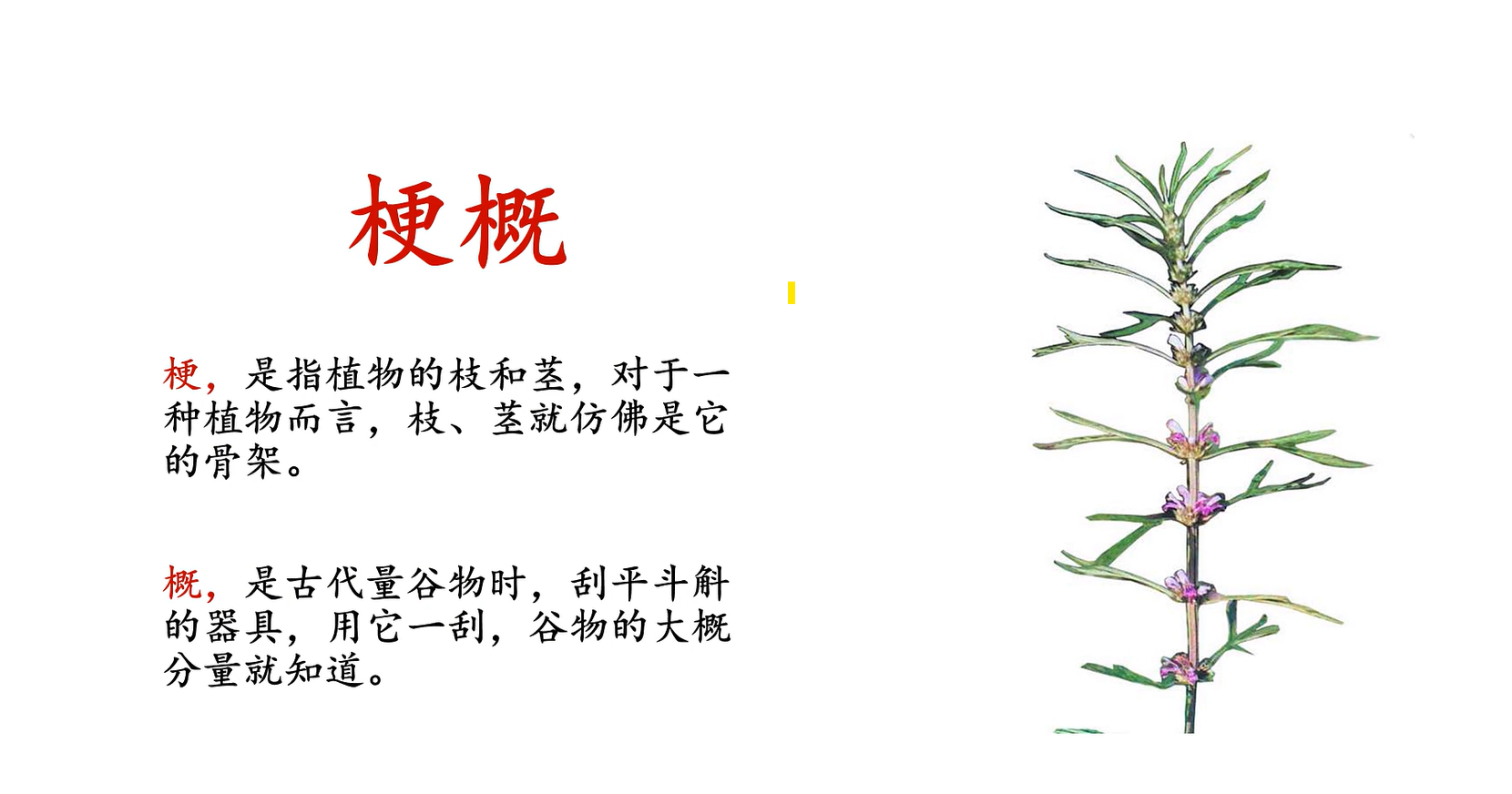 梗概

梗，是指植物的枝和茎，对于一种植物而言，枝、茎就仿佛是它的骨架。

概，是古代量谷物时，刮平斗斛的器具，用它一刮，谷物的大概分量就知道。
梗概：粗略的、大概的内容或要点。
一本书的“梗概”就是它的骨架，读一读，便知道书的大概内容了。
读书要求：
1.默读梗概，扫清字词障碍。

2.想一想，这部小说写了鲁滨逊流落荒岛的哪些事，并用小标题的方式列出来。
我会读
畏惧      凄凉    寂寞

宴会        倒霉
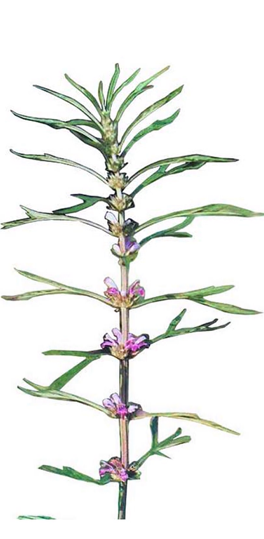 我会填
你能结合小标题讲述小说主要内容吗？
5.回到英国
4.救“星期五”
3.养牧种植
2.造篷定居
时间顺序
1.流落荒岛
梗概
小标题
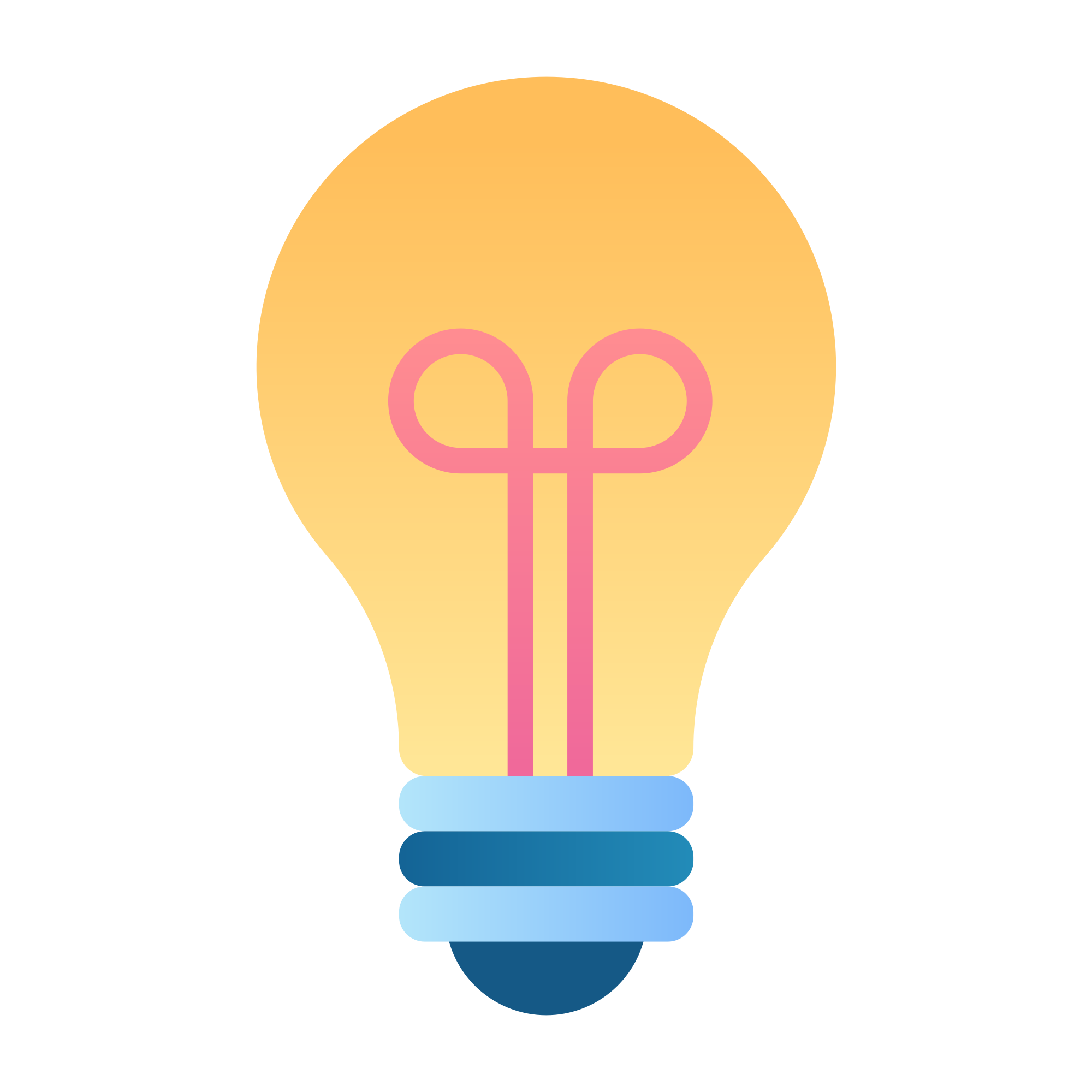 ？
小标题能显示故事情节发展，梗概是否太长了？
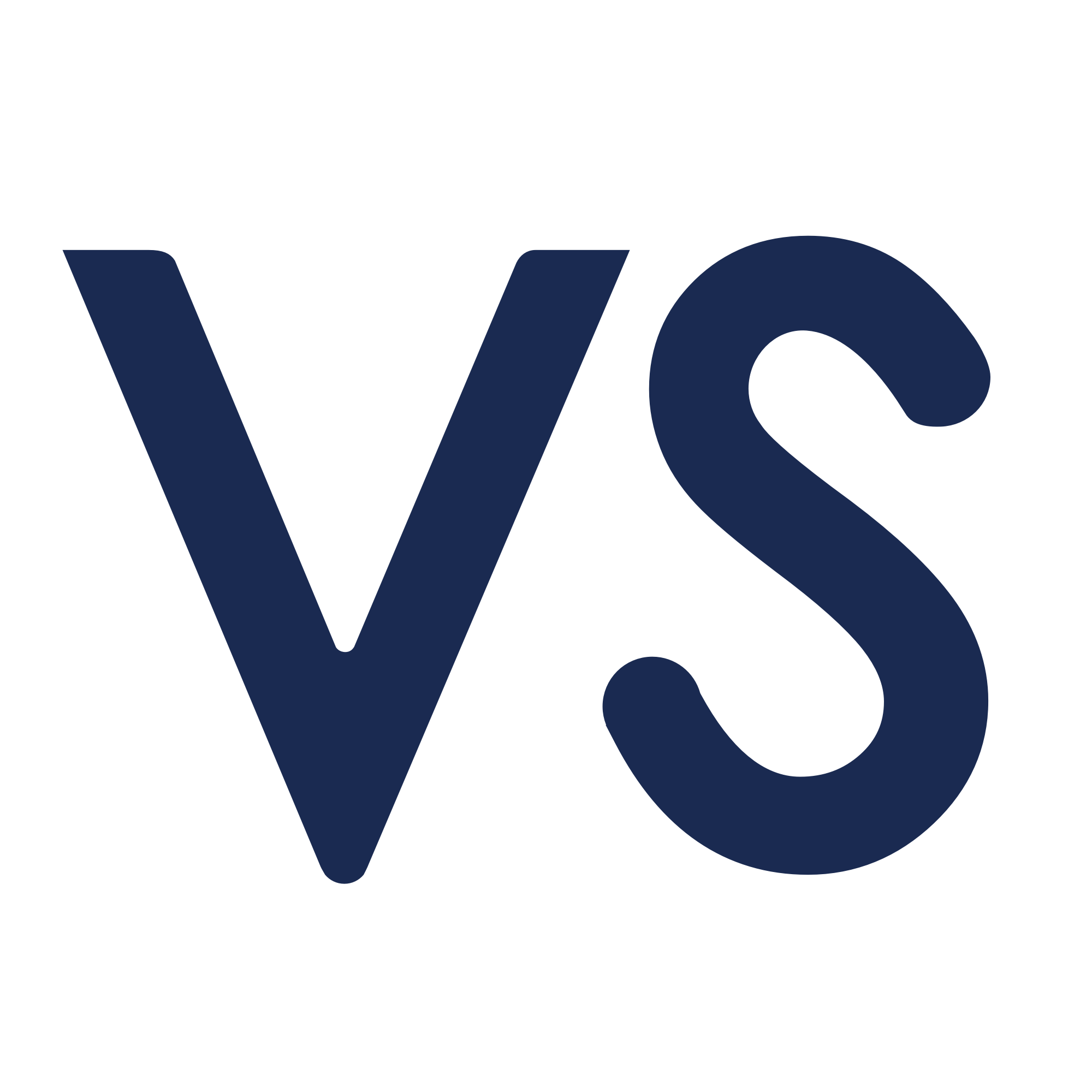 梗概
小标题
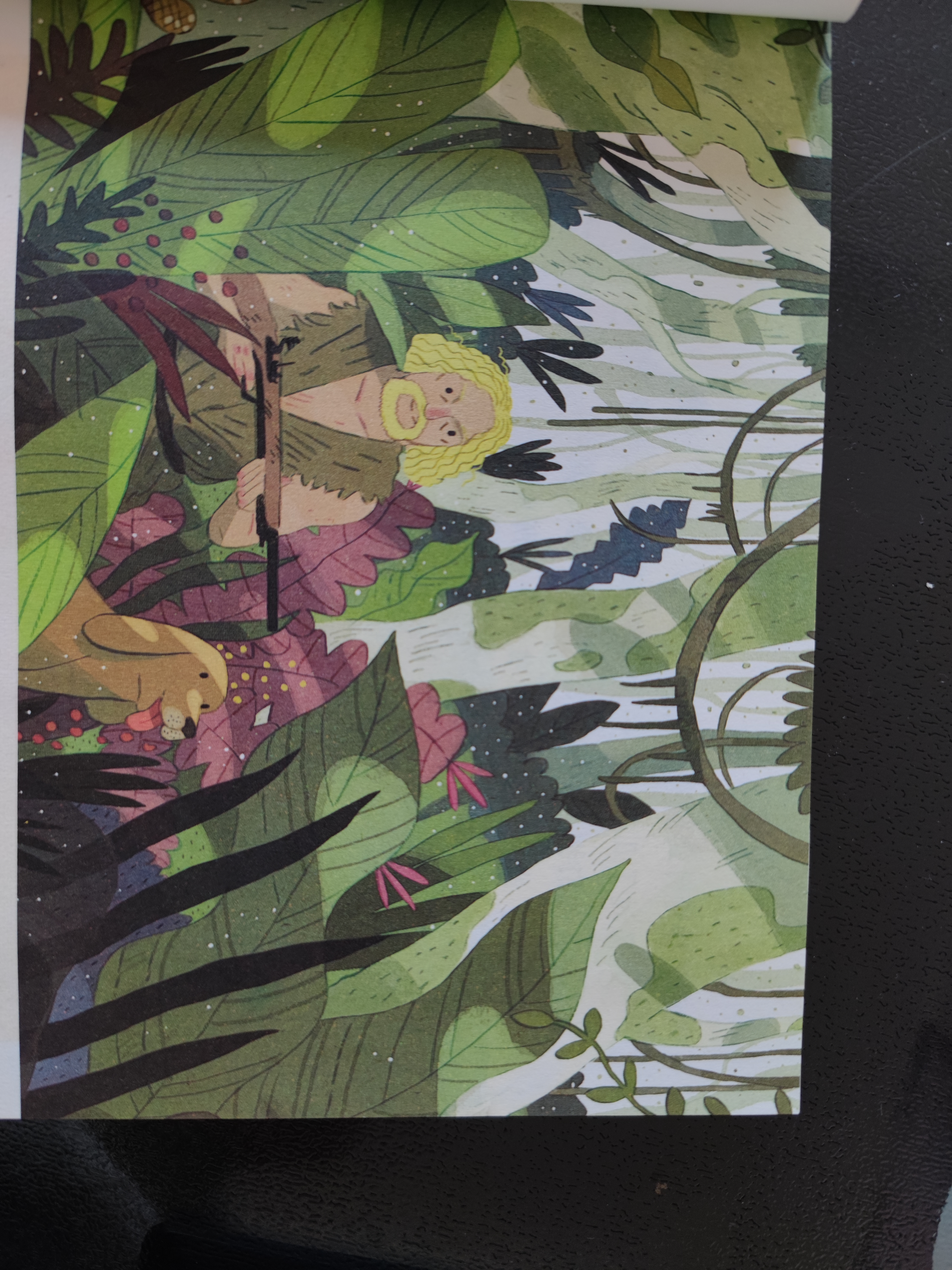 准确
简明
完整
你对小说中哪些人物、情节产生了浓厚兴趣呢？
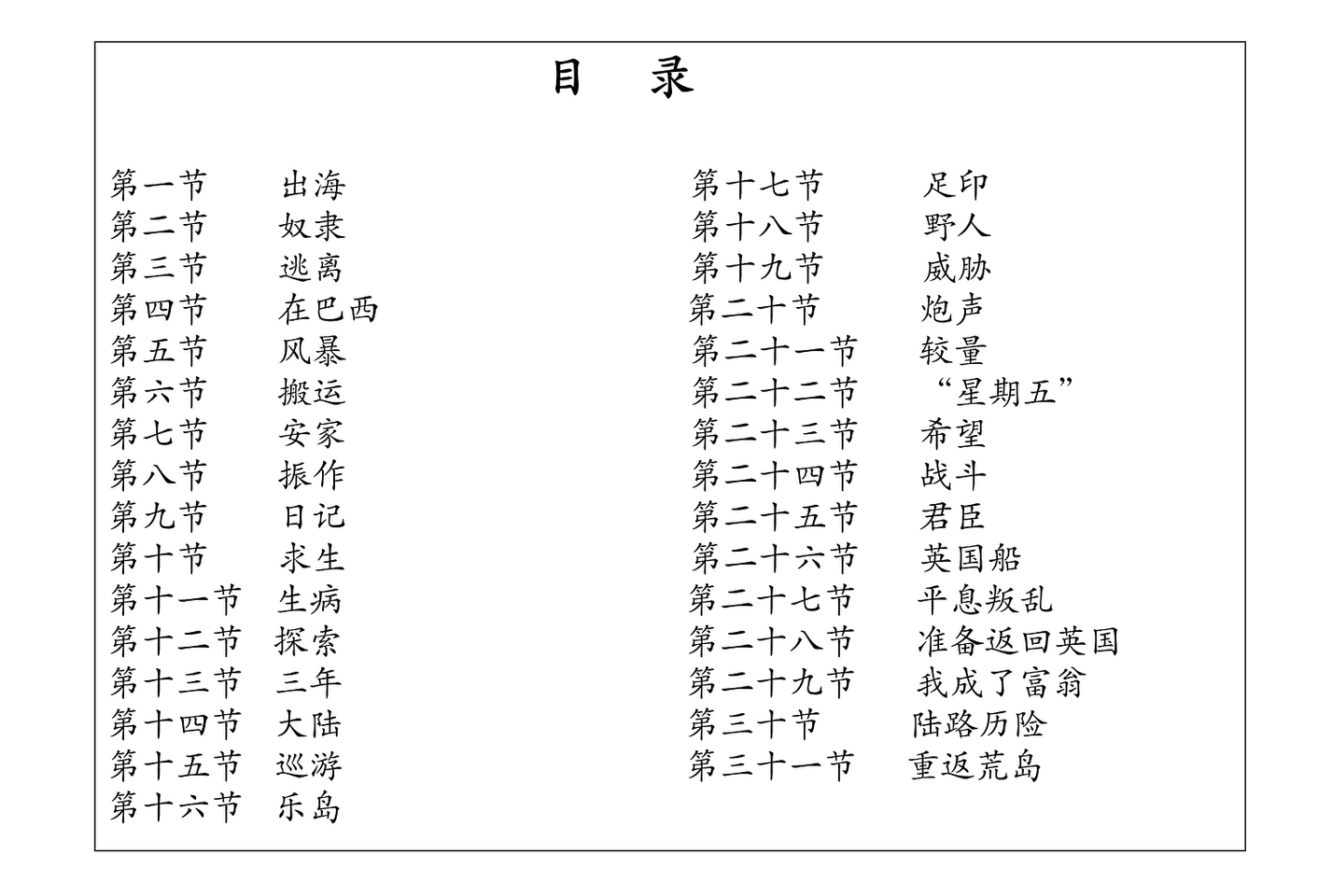 快去读读节选片段吧！
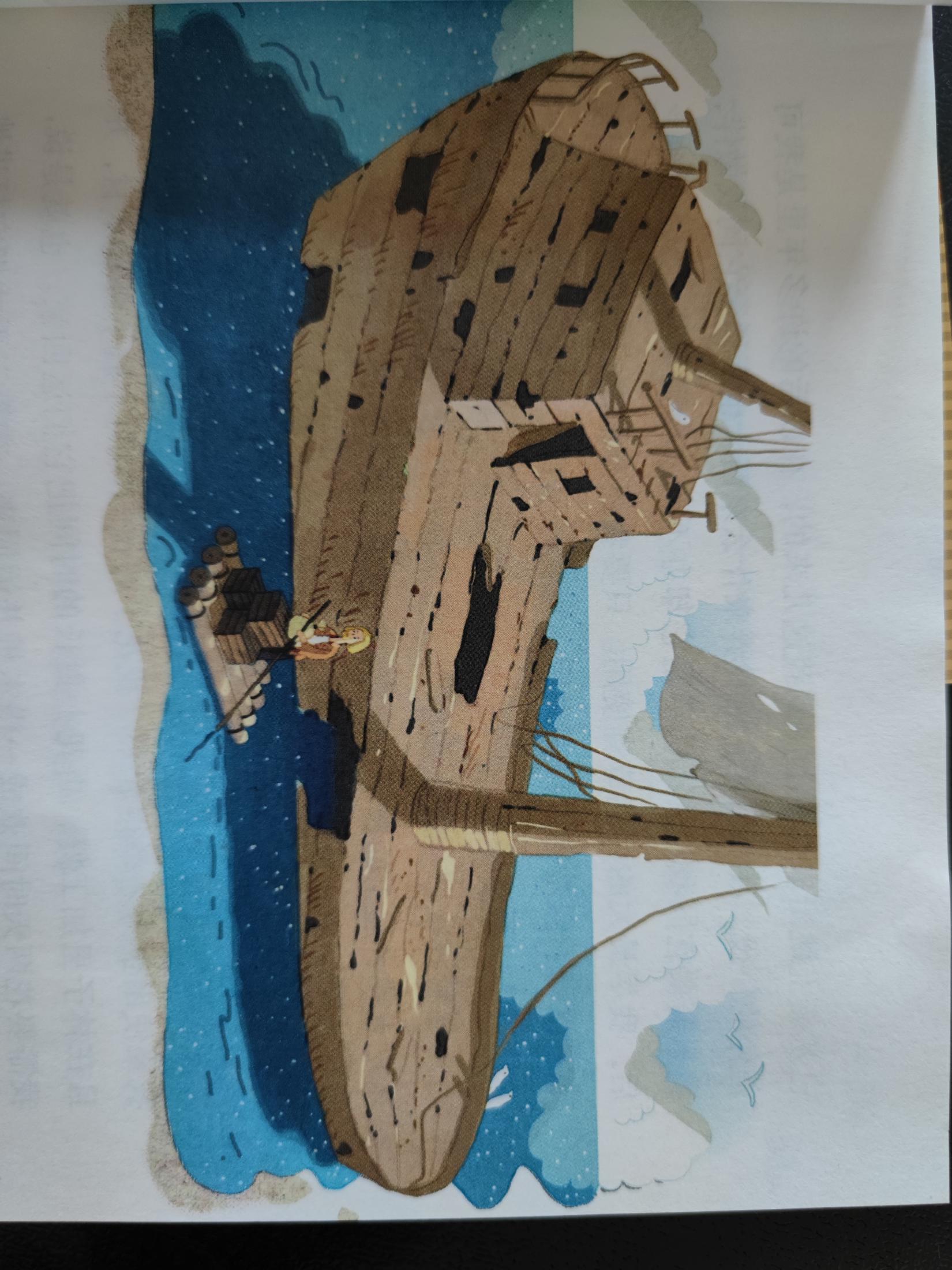 猜猜节选片段在第几章？

    鲁滨逊遇到哪些困难？怎么做的？

     鲁滨逊是怎样的人？
我们下节课继续学习！